Lina Bellman & Peter Öhman

How authorized property appraisers perceive
information for valuation of commercial properties: 
a repertory grid study

Presentation at the ERES 2015, Istanbul, Turkey
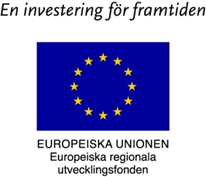 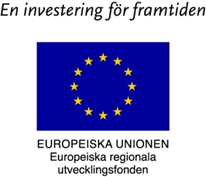 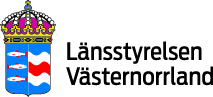 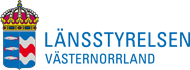 Background
Behavioural research (Newell and Simon, 1972) 
Behavioural property research such as:
Anchoring in previous valuation statements         (Diaz III & Hansz, 1997; Diaz III & Wolverton, 1998)
Clients’ impact (Levy & Schuck, 1999, 2005)

How individuals make assessments and decisions may depend on how they perceive reality and how their thought patterns are constructed.
Purpose
This study describe and analyze authorized property appraisers’ thought patterns when commercial properties are valued, 
and compare and draw conclusions about their thinking in terms of complexity, content and homogeneity.
Design/methodology/approach
Population: 67 of 138 of the authorized property appraisers in Sweden.

To map the thought patterns we used:
the repertory grid technique (Kelly, 1955)
a standard set of value-adding-factors and constructs was included in the grid form, used for data collection by face-to-face interviews. 

For analyse we mainly used:
principal component analysis (Gains & Shaw, 2010)
Value adding factors
Income related
Rental income
Contractual terms of leases
Vacancy rate 

Method related
Discount rate
Residual value
Cost related
Management and administration
Operating and heating economy
Maintenance
Investment need
Environmental pollution

Physical related
Geographical location
Neighborhood
Condition and standard
Constructs
The assessment is to a small (1) – large (7) extent based on my own previous valuation statements 

The assessment is little (1) – highly (7) affected by property owner

The information has little (1) – major (7) impact on the property’s estimated market value
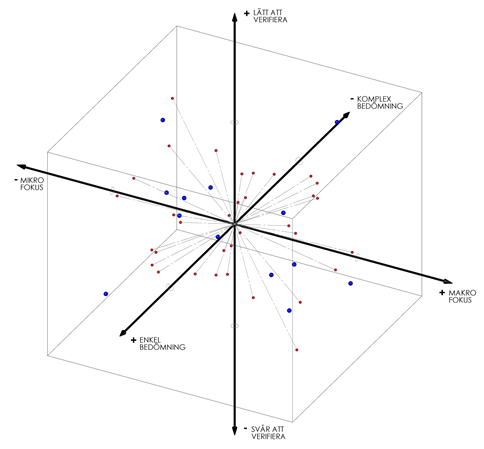 Findings
Findings
Different types of information and assessment got different focus:

       micro 					  macro level

2. Different types of information are more or less:

uncertain 					  verifiable

3. The assessment of different types of information are more or less:

     simple 					  complicated
Findings and conclusions
The authorized appraisers thought patterns
relatively high complexity
3 central dimensions 
micro vs. macro level
uncertain vs. verifiable information
simple vs. complicated assessment
relatively homogeneous
Thank You for Your Attention!

Lina Bellman
Centre for research on Economic Relations (CER), Mid Sweden Universitylina.bellman@miun.se
Component 1
[MAKRO FOCUS]
6
(K) Discount rate
(C) Location
(I) Neighborhood
13
17
6. Requires lot of local knowledge 
13. Large extent on market- specific info.
17. Info. is of great importance for tax assessment value
   2. Info. small extent from prop. owner
14. Ass. is little affected by property owner 
  4. Info. has major impact on MV
16. Info. is of great importance of granting credit
15. Info. is of great importance for annual accounts valuation
  7. Small extent on property-specific info.
10. Large extent based on fair values 
  1. Info. is predominantly future-oriented
  3. Info. is highly reliable
12. Requires lot of second opinion 
  5. Easy to assess
  8. Large extent on my previous valuation statements
11. Large extent on others previous valuation statements
   9. Requires lot of time
2
14
(M) Rental income
4
16
(H) Residual value
15
(A) Vacancy rate
7
10
1  3
12
5
8
11
9
9
11
9. Requires little time 
11. Small extent on others previous valuation statements
  8. Small extent on my previous valuation statements
   5. Difficult to assess
12. Requires little of second opinion 
  3. Info. is little reliable
  1. Info. is predominantly historical 
10. Large extent based on standard values 
  7. Large extent on property-specific info.
15. Info. is of little importance for annual accounts valuation
16. Info. is of little importance of granting credit
  4. Info. has little impact on MV
14. Ass. is highly affected by property owner 
   2. Info. large extent from prop. owner
17. Info. is of little importance for tax assessment value
13. Small extent on market- specific info.
   6. Requires little local knowledge
8
5
12
1  3
10
Environmental pollution (F)
7
15
16
Condition & standard (B)
Investment need (J)
Maintenance (D)
4
Operating & heating economy (L)
14
Contractual terms of leases (E)
2
17
13
6
Administration & Management (G)
[MICRO FOCUS]
[VERIFIABLE INFORMATION]
Component 2
(E) Contractual terms of leases
3  2
(M) Rental income
10
3. Info. is highly reliable
  2. Info. large extent from prop. owner
10. Large extent based on fair values 
17. Info. is of great importance for tax assessment value
  4. Info. has major impact on MV
  7. Large extent on property-specific info.
  5. Easy to assess
16. Info. is of great importance of granting credit
14. Ass. is highly affected by property owner 
12. Requires little of second opinion 
13. Small extent on market- specific info.
  1. Info. is predominantly historical
  9. Requires lot of time 
15. Info. is of great importance for annual accounts valuation
11. Small extent on others previous valuation statements
   8. Small extent on my previous valuation statements
   6. Requires little local knowledge
17
4
7
5
16  14
12
(B) Condition & standard
13
(C) Location
1
9
(I) Neighborhood
15
11
(A) Vacancy rate
8
(L) Operating & heating economy
6
6
6. Requires lot of local knowledge 
  8. Large extent on my previous valuation statements
11. Large extent on others previous valuation statements
15. Info. is of little importance for annual accounts valuation
  9. Requires little time 
  1. Info. is predominantly future-oriented 
13. Large extent on market- specific info.
12. Requires lot of second opinion 
14. Ass. is little affected by property owner 
16. Info. is of little importance of granting credit
  5. Difficult to assess
  7. Small extent on property-specific info.
  4. Info. has little impact on MV
17. Info. is of little importance for tax assessment value
10. Large extent based on standard values 
   2. Info. small extent from prop. owner
   3. Info. is little reliable
8
Investment need (J)
11
Maintenance (D)
15
9
1
13
Environmental pollution (F)
12
16  14
5
7
Discount rate (K)
4
17
Administration & Management (G)
10
3  2
Residual value (H)
[UNCERTAIN INFORMATION]
[SIMPEL ASSESMENT]
9
(C) Location
Component 3
12
15
5
16
9. Requires little time 
12. Requires little of second opinion 
15. Info. is of little importance for annual accounts valuation
  5. Easy to assess
16. Info. is of little importance of granting credit
  1. Info. is predominantly historical
  3. Info. is highly reliable
  2. Info. small extent from prop. owner
  8. Large extent on my previous valuation statements
14. Ass. is little affected by property owner 
  7. Small extent on property-specific info.
10. Large extent based on fair values 
  4. Info. has little impact on MV
11. Large extent on others previous valuation statements
13. Small extent on market- specific info.
  6. Requires little local knowledge 
17. Info. is of great importance for tax assessment value
1
(G) Administration & Management
3
2
8
(I) Neighborhood
7  14
(B) Condition & standard
10
4  11
13
6
17
(E) Contractual terms of leases
Maintenance (D)
17. Info. is of little importance for tax assessment value
  6. Requires lot of local knowledge 
13. Large extent on market- specific info.
11. Small extent on others previous valuation statements
 4. Info. has major impact on MV
10. Large extent based on standard values 
  7. Large extent on property-specific info.
14. Ass. is highly affected by property owner 
  8. Small extent on my previous valuation statements
  2. Info. large extent from prop. owner
  3. Info. is little reliable
  1. Info. is predominantly future-oriented 
16. Info. is of great importance of granting credit
  5. Difficult to assess
15. Info. is of great importance for annual accounts valuation
12. Requires lot of second opinion 
  9. Requires lot of time
17
6
Operating & heating economy (L)
13
Environmental pollution (F) Residual value (H)
4  11
Vacancy rate  (A)
10
Discount rate (K)
7  14
8
Investment need (J)
2
3
1
16
Rental income (M)
5
15
12
9
[COMPLICATED ASSESSMENT]